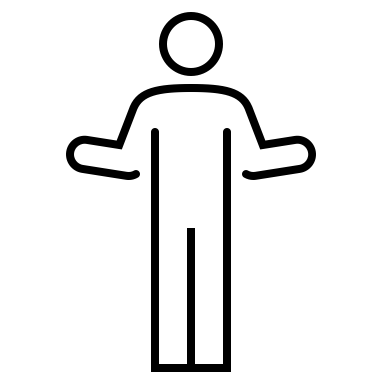 Argument
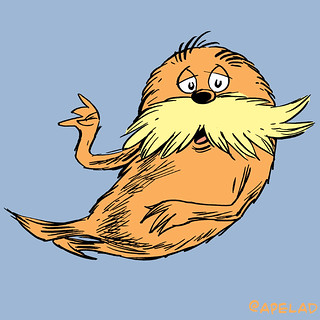 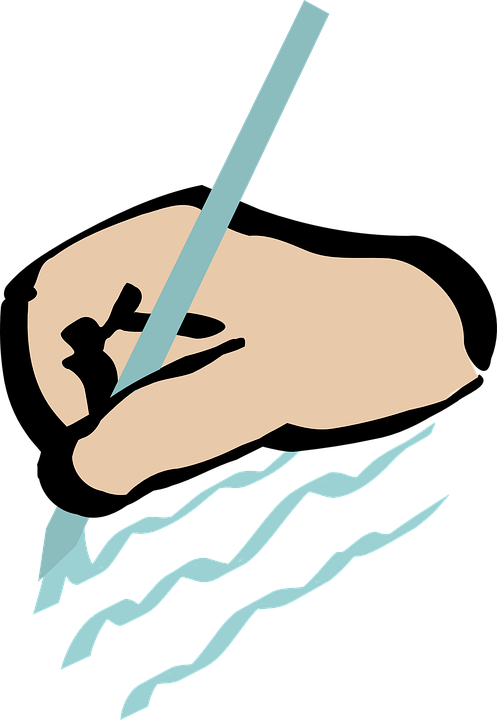 An argument is a written or spoken piece of communication. Its purpose is to logically and with evidence prove a particular point of view.
The Structure of an argument:
Statement
Body
Conclusion
The Stages of an argument:
Introduction
Facts and Evidence 
Conclusion based on evidence
The language features of a argument include:  factual statements, informative language such as “the facts prove ...” , mostly impersonal and unemotional.
Stage - Introduction  Structure - Statement
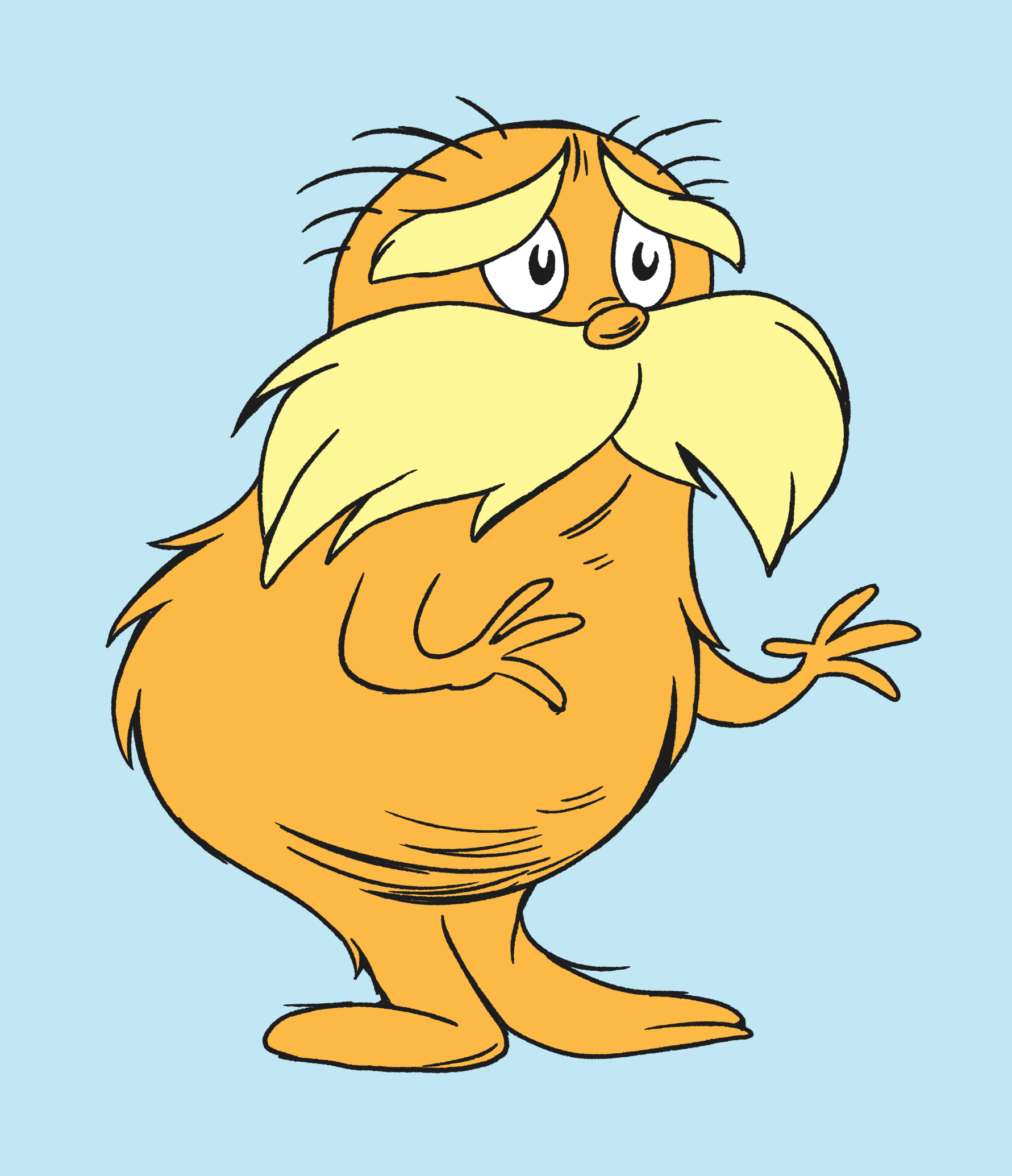 Introduction of speaker or writer.
“I am the Lorax.”
Introduction of the topic
“I speak for the trees. I speak for the trees for the trees have no tongues.”
Stage - Facts and Evidence      Structure - Body
Facts
“I’m also in charge of the Brown Bar-ba-loots who played in the shade in their Bar-ba-loot suits and happily lived, eating Truffula Fruits. 

Now, thanks to your hacking  my trees to the ground, there’s not enough Truffala Fruit to go round.
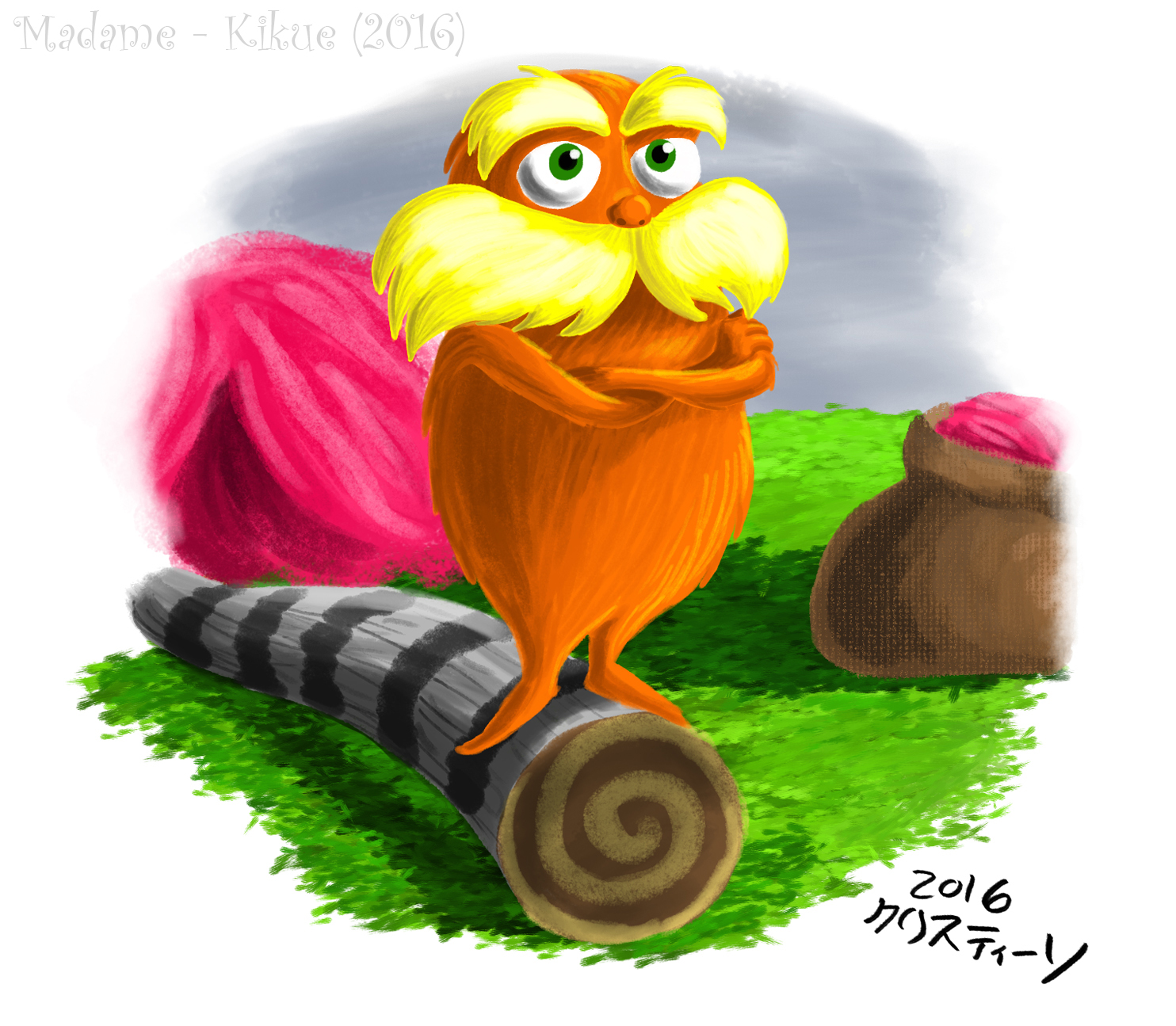 Evidence
Stage - Facts and Evidence      Structure - Body
Facts
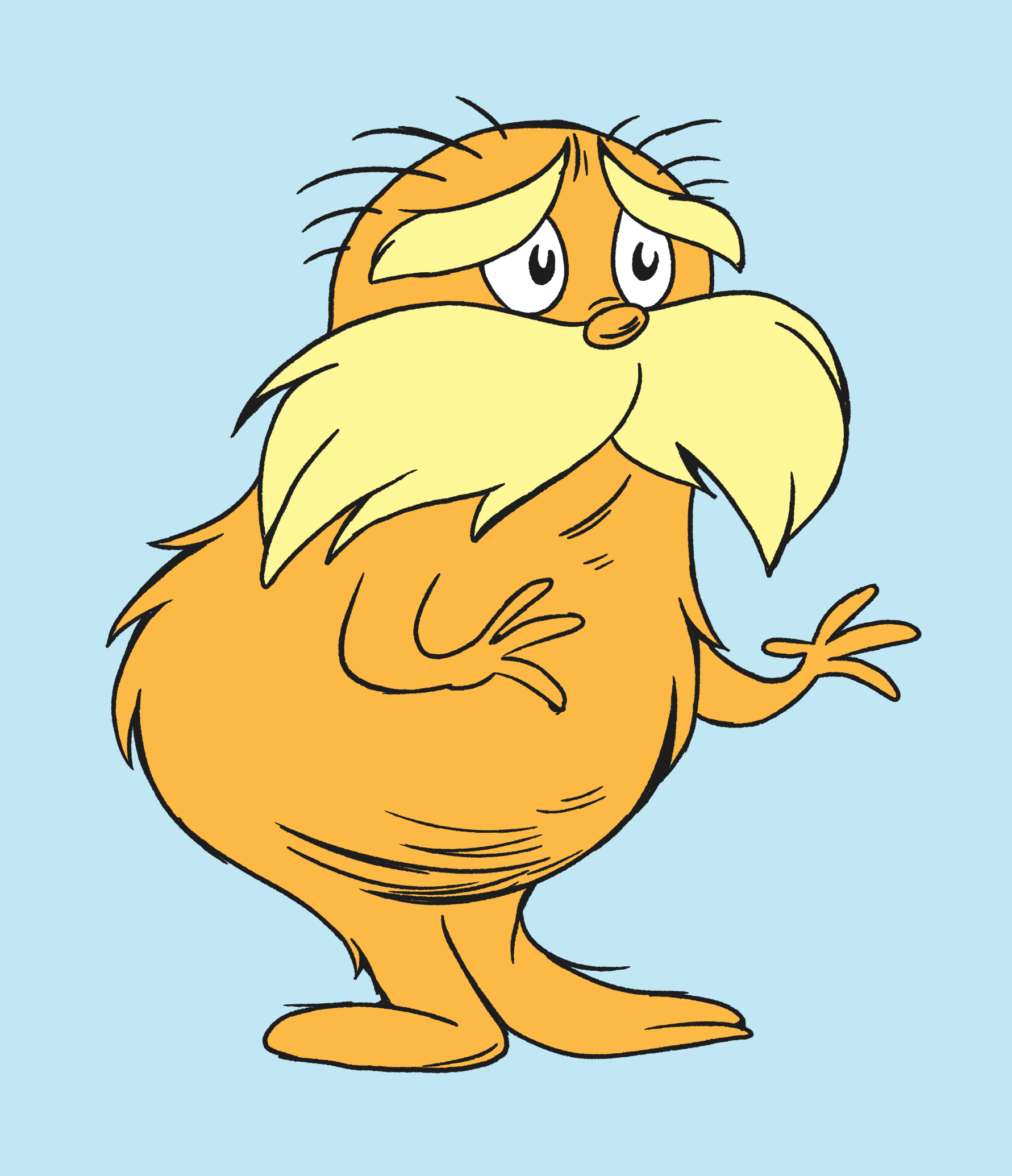 “Once-ler! You are making such smogulous smoke!

My poor Swomee Swans ... Why they can’t sing a note! 
No one can sing who has smog in his throat.
Evidence
Stage - Facts and Evidence      Structure - Body
Facts
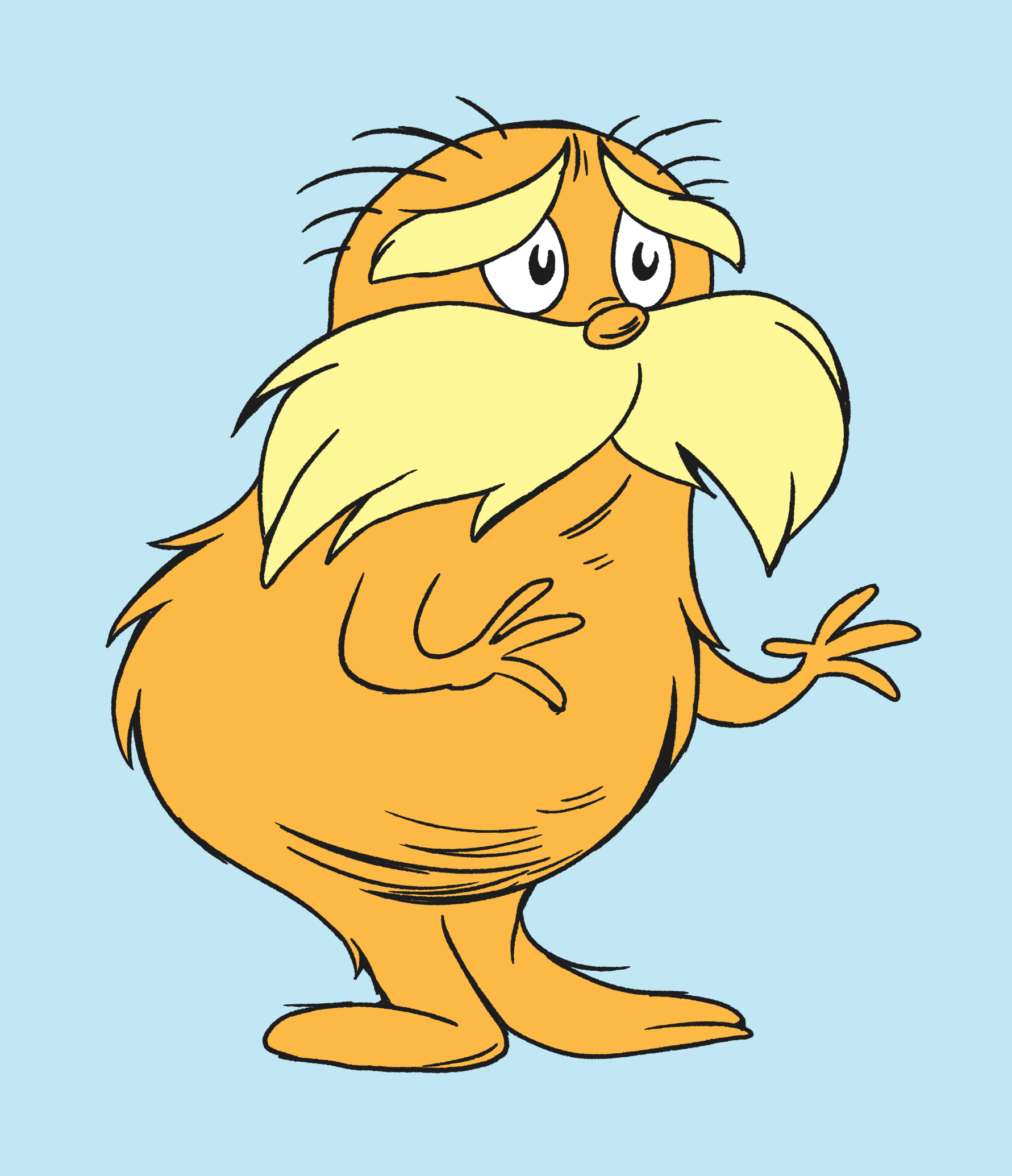 “Your glumping the pond where the Humming – Fish hummed.
No more can they hum, for their gills are all gummed.
Evidence
Stage – Conclusion based on evidence  
Structure - Conclusion
Unless someone like you cares a whole awful lot, nothing is going to get better.
It’s not.
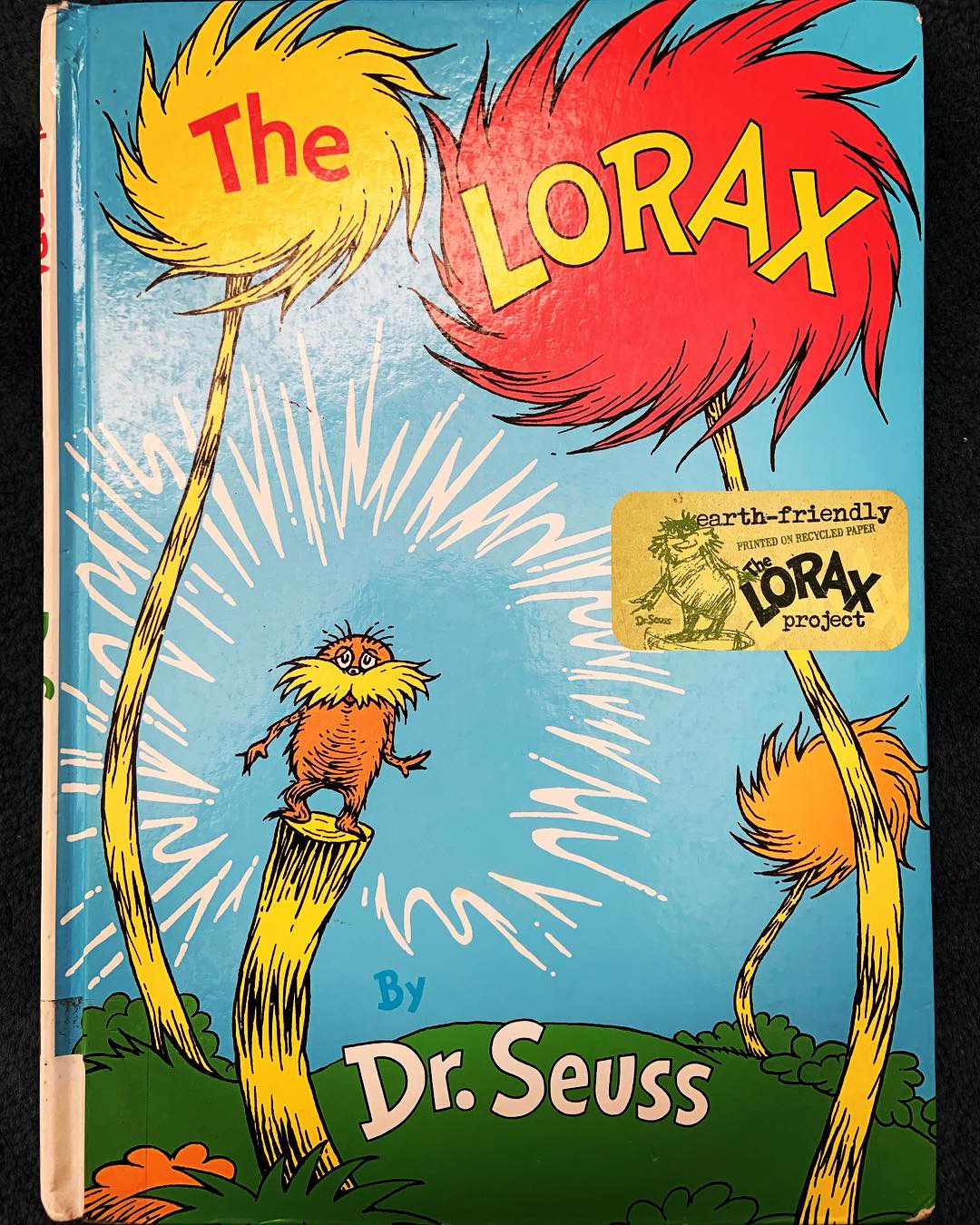 THINK AND SHARE
The Lorax had a point of view to argue with the Once-ler. What was that point of view?
What arguments and evidence did the Lorax use to strengthen his viewpoint?
Did the Lorax win or lose the argument?Discuss